Дидактичні основи викладання фахових дисциплін у у закладах загальної середньої освіти
Щербина Віталій Юрійович, доцент кафедри педагогіки 
імені проф. Є.Петухова
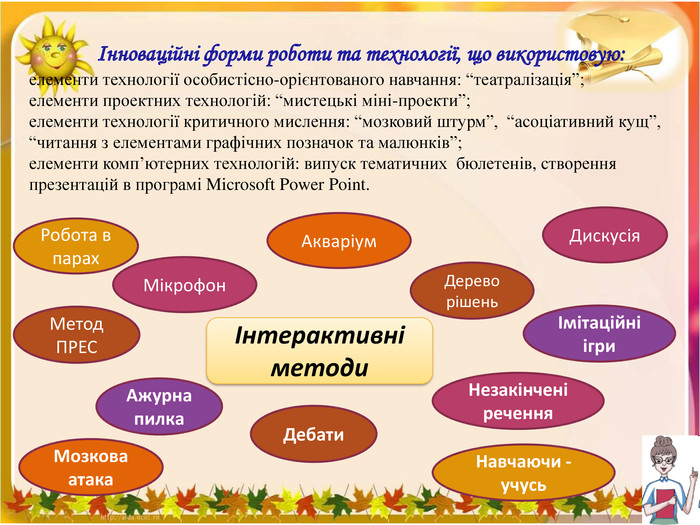 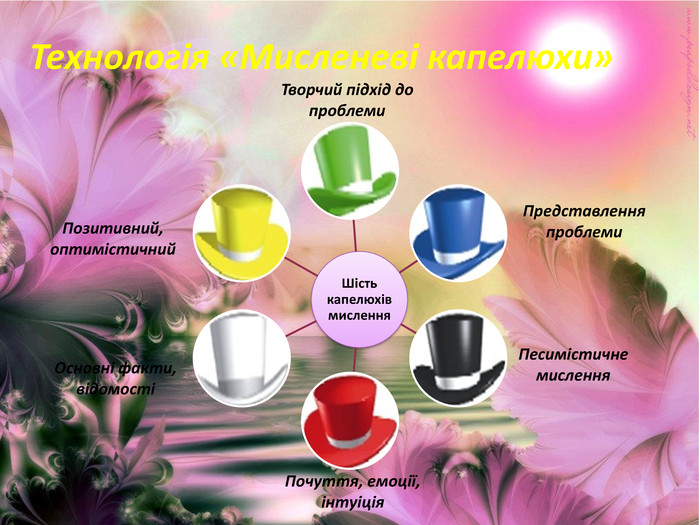 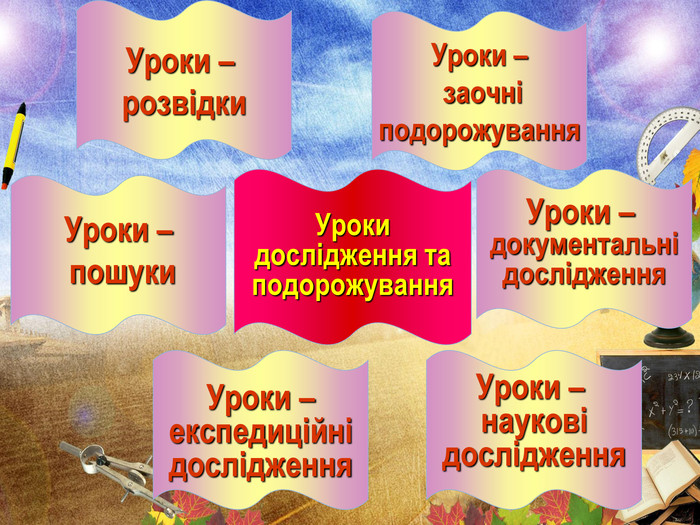 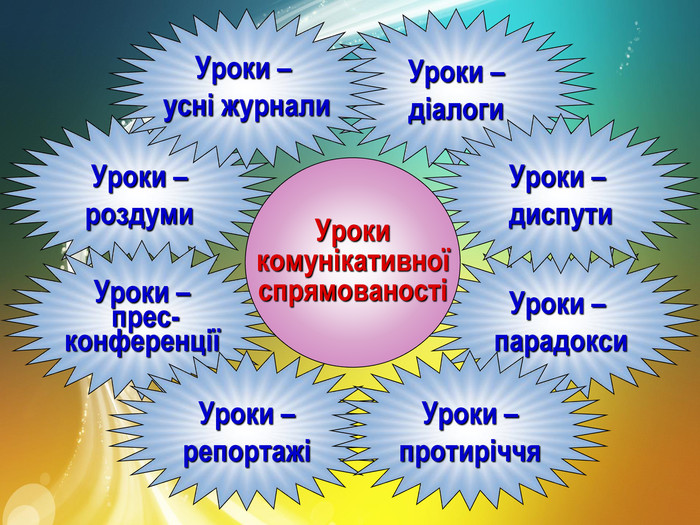 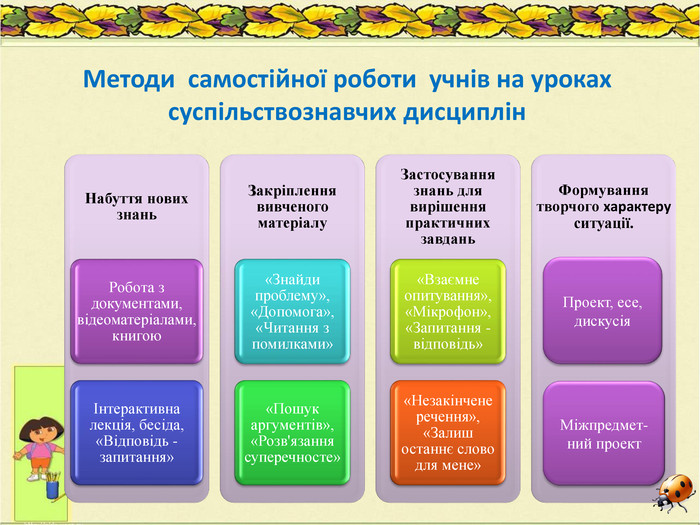 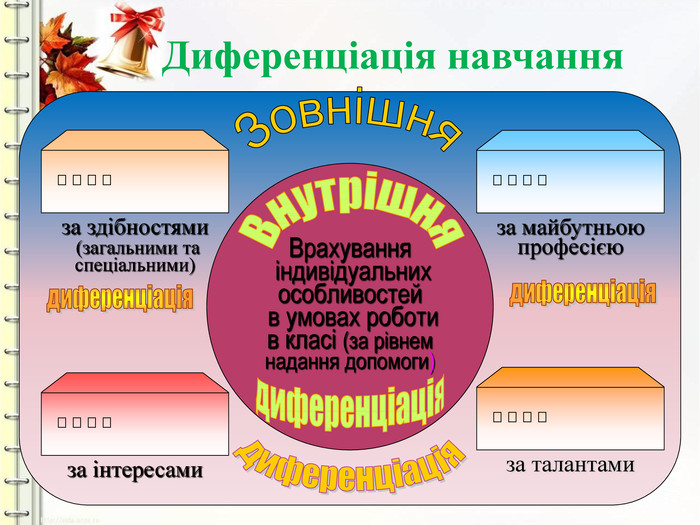 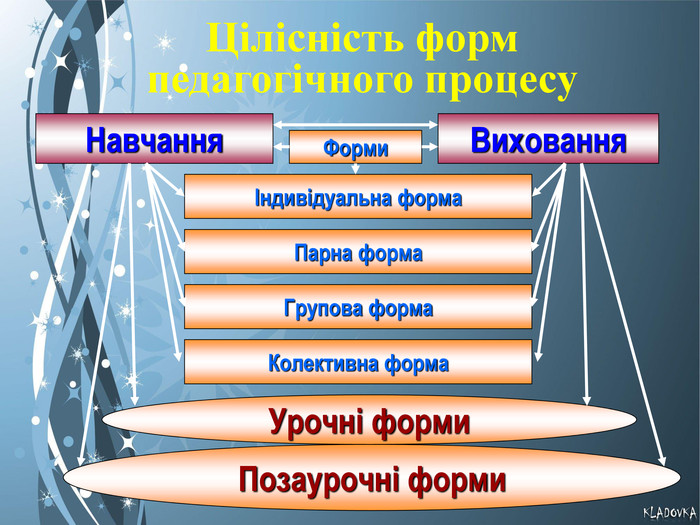